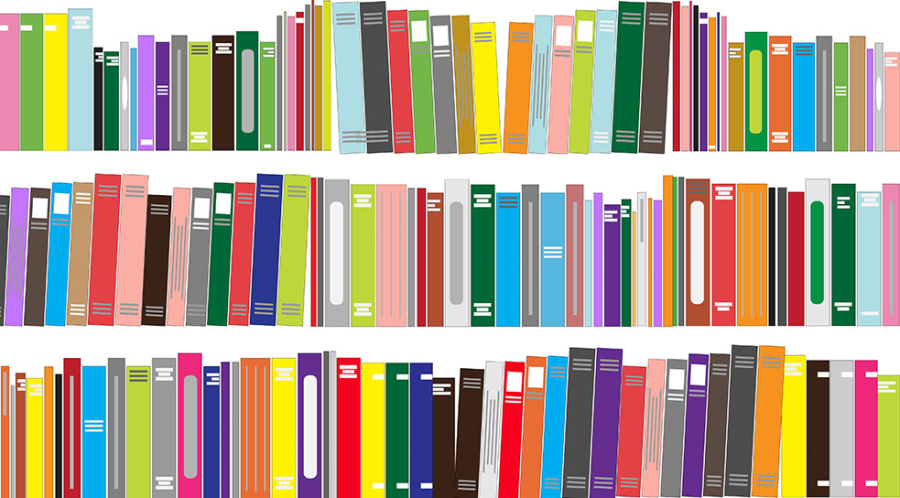 Oryantasyon Sunumu
istanbul gelişim üniversitesi sosyoloji bölümü
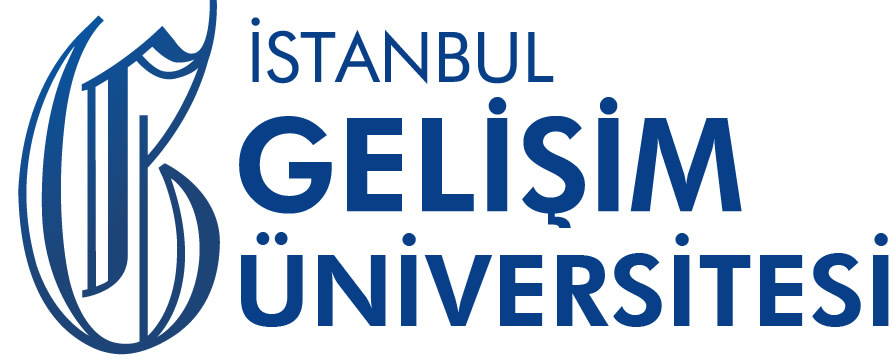 Genel bilgiler
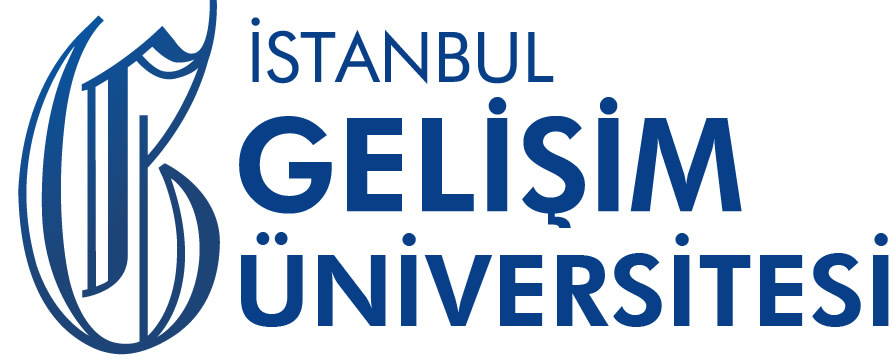 Bölüm tarihçesi
Çağımızda sürekli değişen toplumsal olgular ve sorunlara paralel olarak, sosyoloji bilimine ve sosyologlara ihtiyaç her geçen gün artmaktadır. İstanbul Gelişim Üniversitesi İktisadi, İdari ve Sosyal Bilimler Fakültesi bünyesinde çalışmalarına devam eden Sosyoloji Bölümü, günümüzün en ilgi duyulan bölümlerinden biri olarak ilk öğrencilerini 2013-2014 eğitim-öğretim yılında almıştır.
Sosyoloji Bölümü, müfredatı üniversitemizin uluslararasılaşma stratejisi doğrultusunda AKTS’ye (Avrupa Kredi Transfer Sistemine) uyumlu olacak şekilde oluşturulmuş ve ilk mezunlarını 2016-2017 eğitim-öğretim yılında vermiştir. Teorik ve uygulamalı derslerin verildiği Sosyoloji Bölümü’nde her yıl kendisini geliştirmeye devam etmekte, bilime ve topluma katkı sağlama hedefini her daim taşımayı sürdürmektedir.
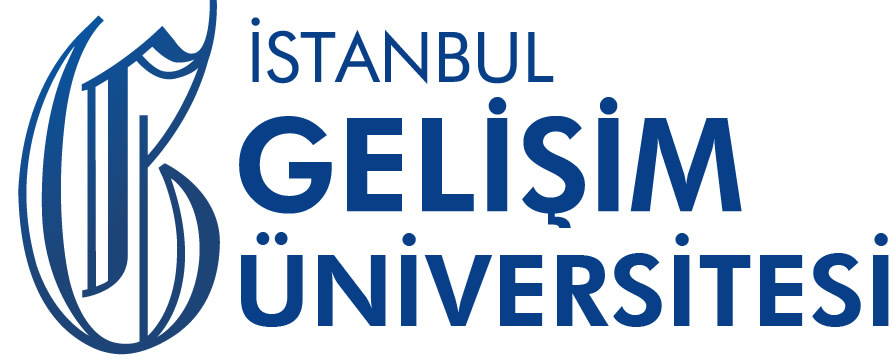 Öğretim görevlilerimiz
Bölüm başkanı
Prof. Dr. F. Beğlü Dikeçligil
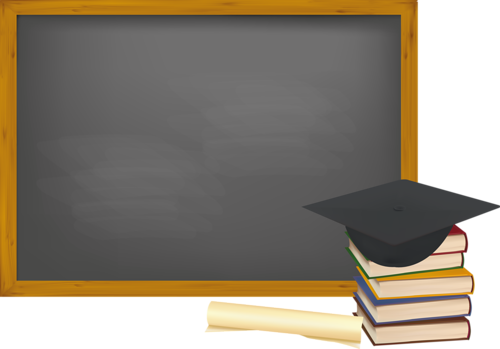 Bölüm başkan yardımcısı
Dr. Öğr. Üyesi Baver Demircan
Bölümümüzde toplam 7 öğretim elemanı görev yapmaktadır.
Öğretim görevlileri
Prof. Dr. Kamil Kaya
Dr. Öğr. Üyesi Başak Keki
Dr. Öğr. Üyesi Pınar Karababa Kayalıgil
Dr. Öğr. Üyesi Başak Aray
Araştırma görevlileri
Arş. Gör. Aysun Körlü
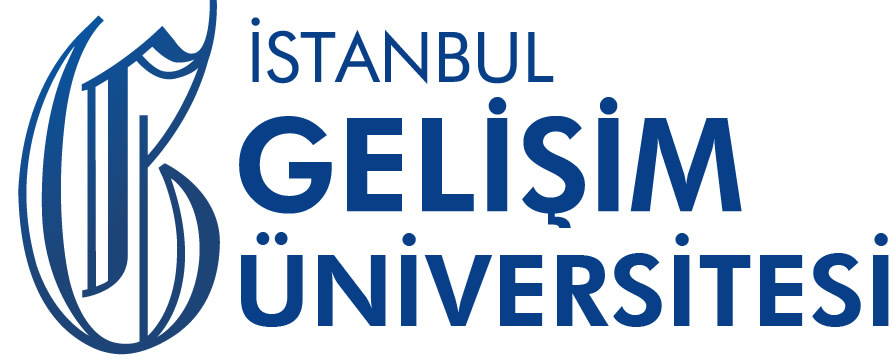 danışmanlıklar
Bölümümüz kapsamında her öğrencinin bir danışmanı mevcuttur. Öğrenciler akıllarına takılan sorularda ve akademik rehberliğe ihtiyaç duyduklarında danışmanlarından yardım alabilirler.
1. Sınıf danışmanı
2. Sınıf danışmanı
Dr. Öğr. Üyesi Pınar Karababa Kayalıgil
Dr. Öğr. Üyesi Başak Aray
3. Sınıf danışmanları
4. Sınıf danışmanı
Dr. Öğr. Üyesi Başak Keki
Dr. Öğr. Üyesi Baver Demircan
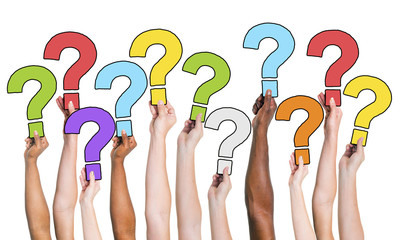 Arş. Gör. Aysun Körlü
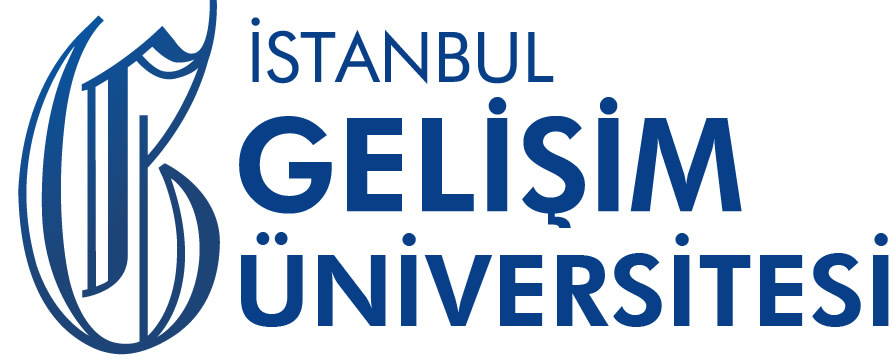 Öğretim görevlilerinin danışmanlık saatleri
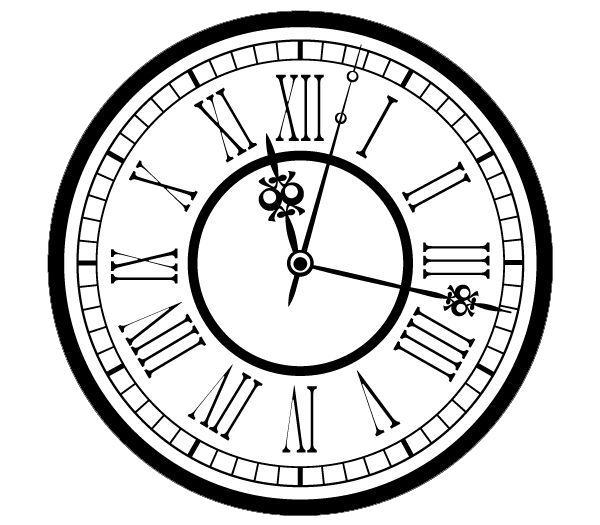 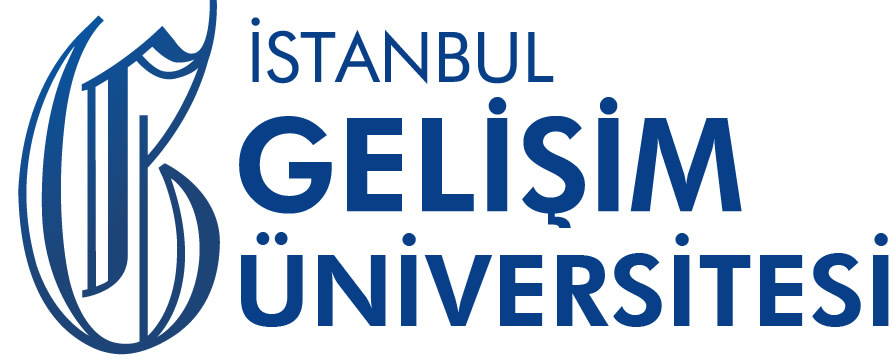 Öğretim görevlileri ile iletişim
Öğretim görevlilerimizden birisiyle görüşme talep etmek istiyorsanız ya da resmi bir iş için kendisine ihtiyacınız varsa kendisine mail yolu ile ulaşabilir, bir görüşme gün ve saati kararlaştırabilirsiniz. Bu hem sizin için hem de öğretim görevlilerimiz için oldukça pratik bir yöntem olacaktır.
Mail adresleri
Prof. Dr. F. Beğlü Dikeçligil – fbdikceligil@gelisim.edu.tr

Prof. Dr. Kamil Kaya – kakaya@gelisim.edu.tr

Dr. Öğr. Üyesi Baver Demircan – bdemircan@gelisim.edu.tr

Dr. Öğr. Üyesi Başak Keki – bkeki@gelisim.edu.tr

Dr. Öğr. Üyesi Başak Aray – baray@gelisim.edu.tr

Dr. Öğr. Üyesi Pınar Karababa Kayalıgil – pkarababa@gelisim.edu.tr

Arş. Gör. Aysun Körlü – akorlu@gelisim.edu.tr
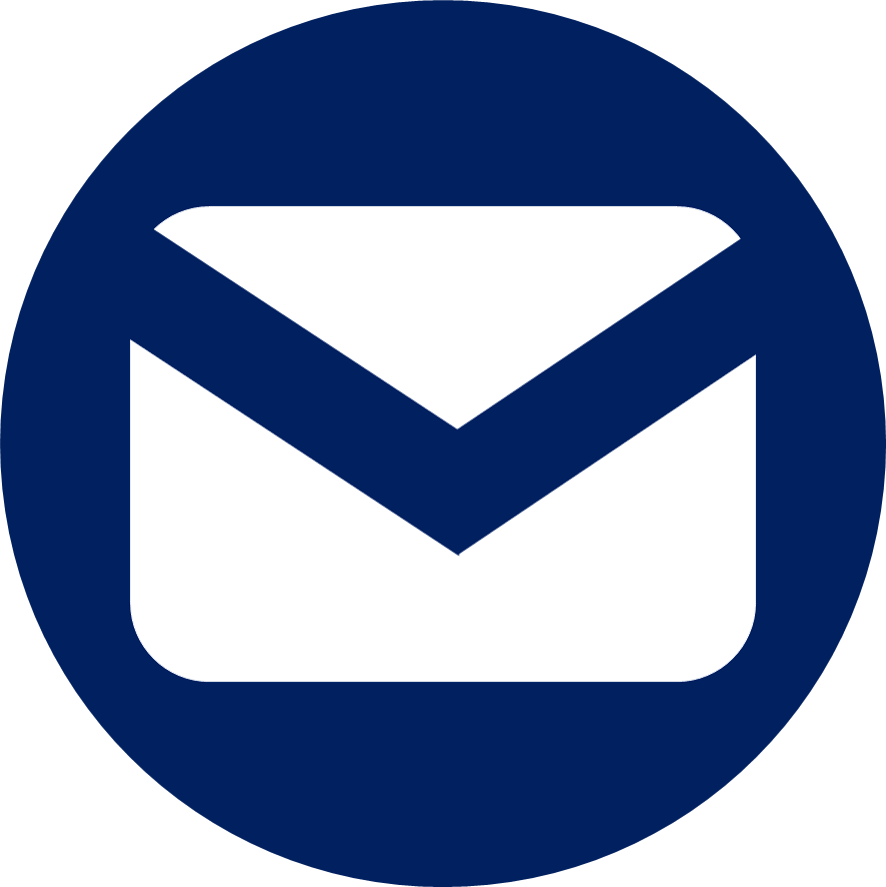 müfredat
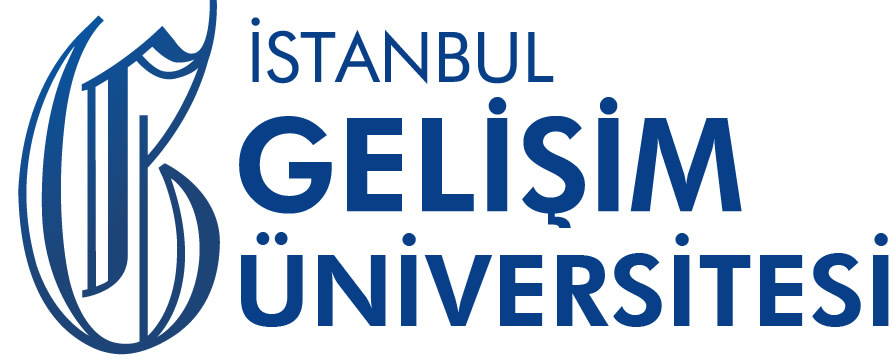 Bölüm müfredatı
Sosyoloji bölüm müfredatı öğrencilerimizin oldukça çeşitli dersler almasına olanak sağlamaktadır. 4 senelik eğitiminiz boyunca toplam 48 ders alarak 240 AKTS’yi tamamlamanız gerekmektedir.
Müfredatınızın ilk ve ikinci senesinde Güz ve Bahar Yarıyıllarında yedişer ders almanız gerekmektedir. Bu dersler İktisadi İdari ve Sosyal Bilimler Fakültesi’nin tüm bölümlerinde görülen ortak derslerle birlikte kendi bölümünüze has derslerden oluşmaktadır.
Bölüm müfredatı
Eğitiminizin 3. yılına geldiğinizde seçmeli ders alma hakkınız doğacaktır. Fakültenin bütün bölümlerinden seçebileceğiniz oldukça geniş bir seçmeli ders havuzu mevcuttur. Aynı şekilde 4. senenize geldiğinizde de aynı sayıda seçmeli ders hakkınızı kullanabilirsiniz.
Kariyer olanakları
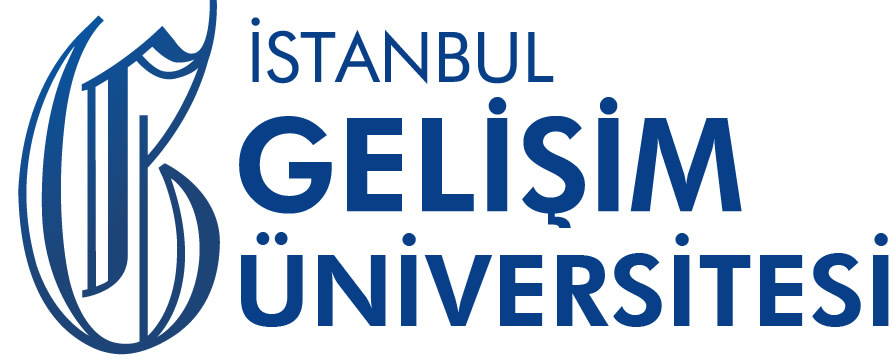 Kariyer olanakları
Sosyoloji Bölümü Lisans Programı’ndan “Sosyolog” unvanı ile mezun olan öğrencilerimiz, özel ve resmi kuruluşların farklı pozisyonlarında çalışabilmektedir. Alacakları pedagojik formasyonla birlikte orta öğretim kurumlarında öğretmen olarak çalışabilecekleri gibi akademik olarak mesleklerine devam edebilmektedirler. Mezunlarımız gerek ulusal Devlet Planlama Teşkilatı, Türkiye İstatistik Kurumu, Ceza ve Tutukevleri gibi kamu kuruluşlarında gerekse UNDP, WB, UNESCO, UNICEF, ILO gibi  uluslararası kuruluşlarda sosyolog, uzman, eğitmen, koordinatör, planlamacı, öğretmen gibi görevlerde bulunabilirler.
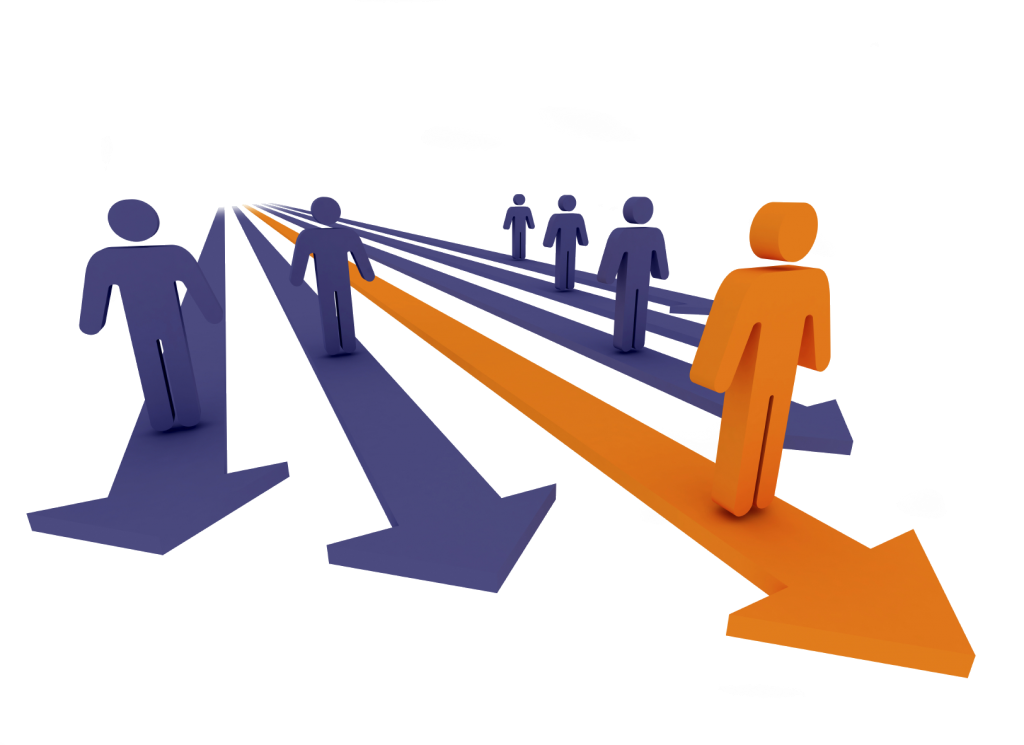 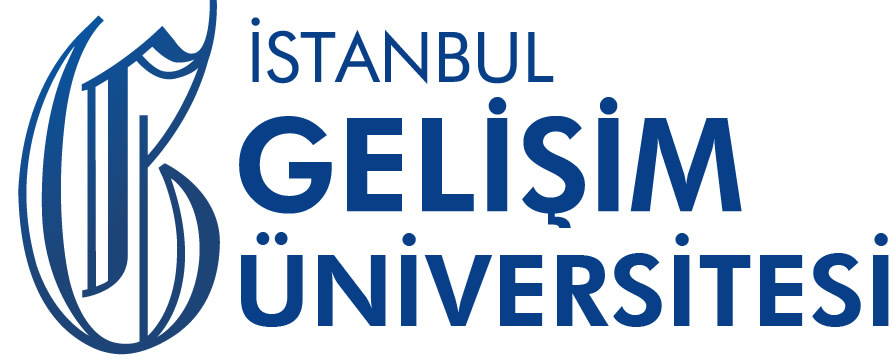 formasyon
Eğer lisans eğitiminizi bitirdikten sonra Formasyon eğitimi alarak öğretmen olma imkanını elde etmek istiyorsanız Formasyon’a başvuru koşullarını sağlamanız gerekmektedir.

Formasyon eğitimi lisans sonrası bir eğitimdir ve öğretmen olmak isteyenlere bu yönde dersler verilir. İstanbul Üniversitesi, Marmara Üniversitesi gibi Eğitim Fakülteleri bünyesinde bu eğitimi veren okullara başvurabilmeniz için en az 16 kredi Psikoloji, 16 kredi Felsefe, 8 kredi Mantık dersi almanız gerekmektedir.
Bu nedenle 3. yılınızda seçmeli ders hakkı kazandığınız andan itibaren seçmeli dersleriniz arasından Felsefe, Psikoloji ve Mantık derslerini almaya özen gösteriniz. Buradan mezun olurken en az 6 ders Felsefe, 6 ders Psikoloji ve 3 ders Mantık almış olursanız daha sonra Formasyon’a başvurma olanağınız olacaktır.

Hangi dönemde hangi seçmeli dersi almanız gerektiğini planlamak için her zaman bölümünüzden yardım alabilirsiniz.
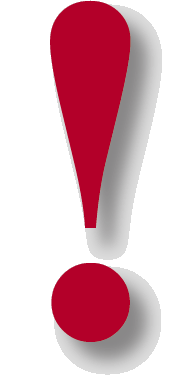 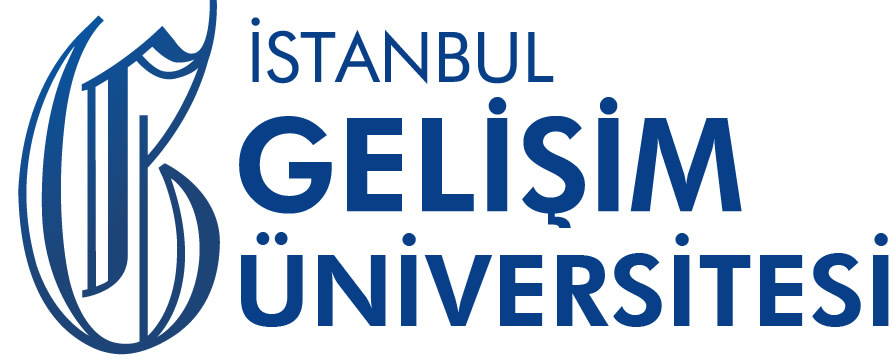 Yabancı dil
Kariyer hedefiniz ne olursa olsun kendinizi bireysel olarak geliştirmeniz oldukça önemlidir. Bu nedenle özellikle yabancı dilinizi geliştirmeniz size en çok getirisi olacak noktalardan bir tanesidir.
Müfredatımızda Yabancı Dil I, Yabancı Dil II, Mesleki İngilizce I, Mesleki İngilizce II olmak üzere toplamda 4 ders bulunmaktadır.
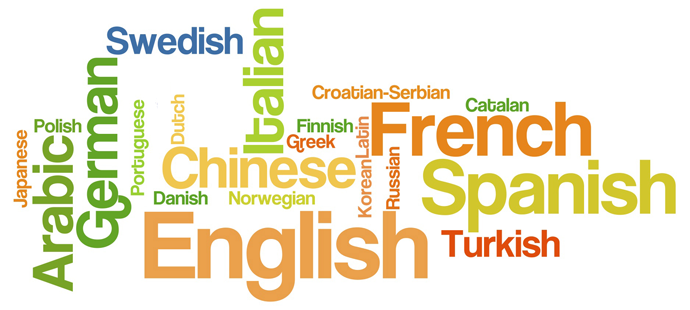 Ancak bunun yanında yabancı dil bilginizi geliştirmek için farklı imkanları ve kursları araştırmak ya da gündelik hayatınızda teknolojik imkanları kullanarak bilginizi geliştirmek size gelecek planlarınızda yarar sağlayacaktır.
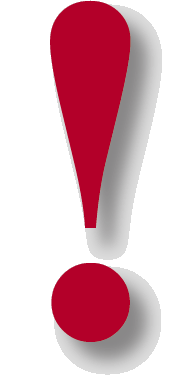 Dil seviyenizin 80 puan üzeri olması takdirinde, Gelişim Üniversitesi dilinizi geliştirmeniz adına size kurs teşviği vermektedir.
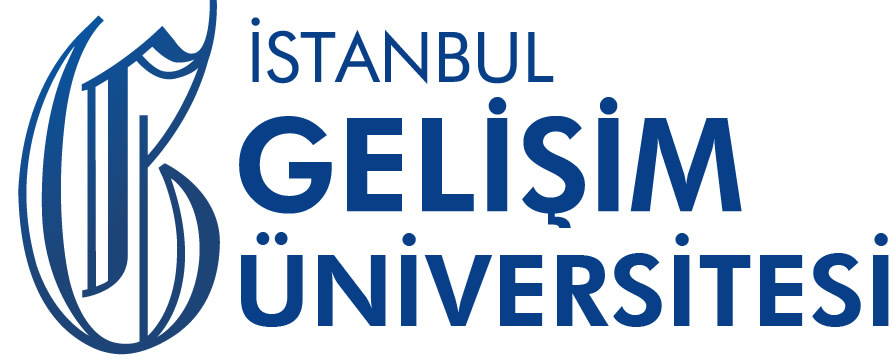 Eğitim olanakları
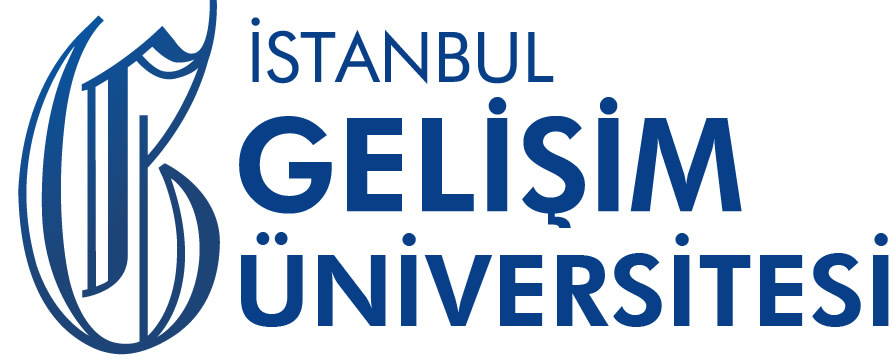 Çift anadal programı
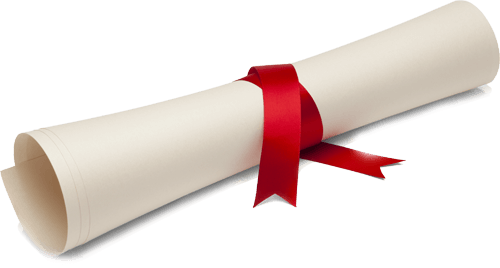 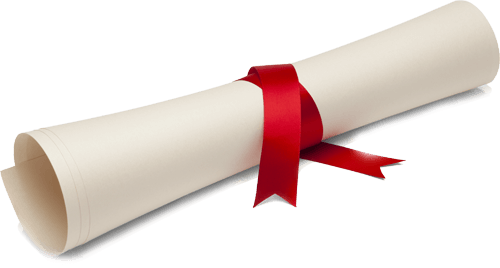 Çift anadal programının amacı, anadal lisans programlarını üstün başarıyla yürüten öğrencilerin, aynı zamanda ikinci bir dalda ücretsiz olarak lisans diploması almak üzere öğrenim görmelerini sağlamaktır. Anadal programındaki genel not ortalamaları 4.00 üzerinden 2.72 olan ve bulunmuş olduğu lisans programında %20’lik başarı dilimine giren öğrenciler ücretsiz olarak ikinci anadal diploma programına başlayabilir.  

Öğrenci ikinci anadal diploma programına, anadal diploma programının en erken üçüncü yarıyılın başında, en geç ise dört yıllık programlarda beşinci yarıyılın başında, beş yıllık programlarda yedinci yarıyılın başında başvurabilir. Çift anadal programına başlayabilmesi için öğrencinin ikinci anadal programına başladığı yarıyıla kadar anadal programında aldığı tüm dersleri başarı ile tamamlamış olması gerekir. Çift anadal programını başarı ile bitirip iki lisans derecesine hak kazanmış olan öğrencilere iki lisans diploması verilir. İkinci anadal programını tamamlayan öğrenciye söz konusu programın diploması ancak devam ettiği anadal programından mezun olması halinde verilir.
Çift Anadal programı ile ilgili yönetmeliğe Gelişim Üniversitesi’nin sitesinden ulaşabilirsiniz. Aklınıza takılanları İktisadi, İdari ve Sosyal Bilimler Fakültesi’nin Sekreterliği’nden öğrenebilirsiniz.
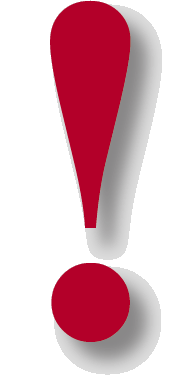 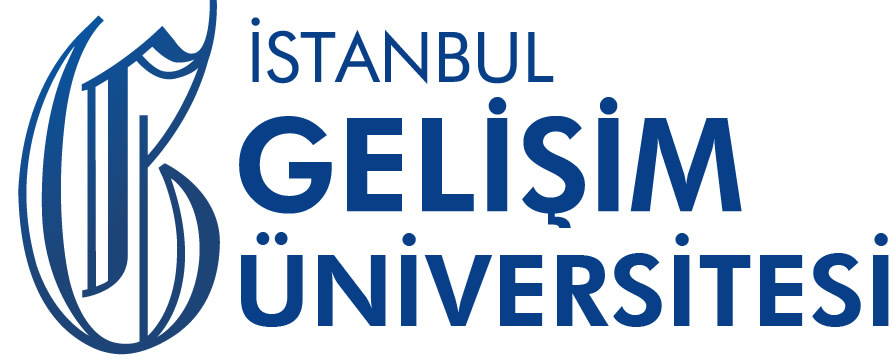 Yandal programı
Çift anadal programının yanında yandal programıyla ilgi duyduğunuz bir alanda sertifika alma hakkı kazanabilirsiniz.

Yandal programında ilgi duyduğunuz bölümden 21 kredilik ders alarak sertifika alabilirsiniz. Alacağınız sertifika diploma yerine geçmemektedir.
Yandal programı ile ilgili yönetmeliğe Gelişim Üniversitesi’nin sitesinden ulaşabilirsiniz. Aklınıza takılanları İktisadi, İdari ve Sosyal Bilimler Fakültesi’nin Sekreterliği’nden öğrenebilirsiniz.
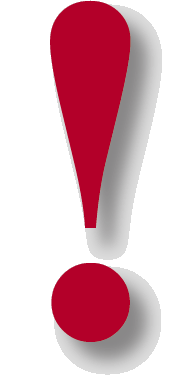 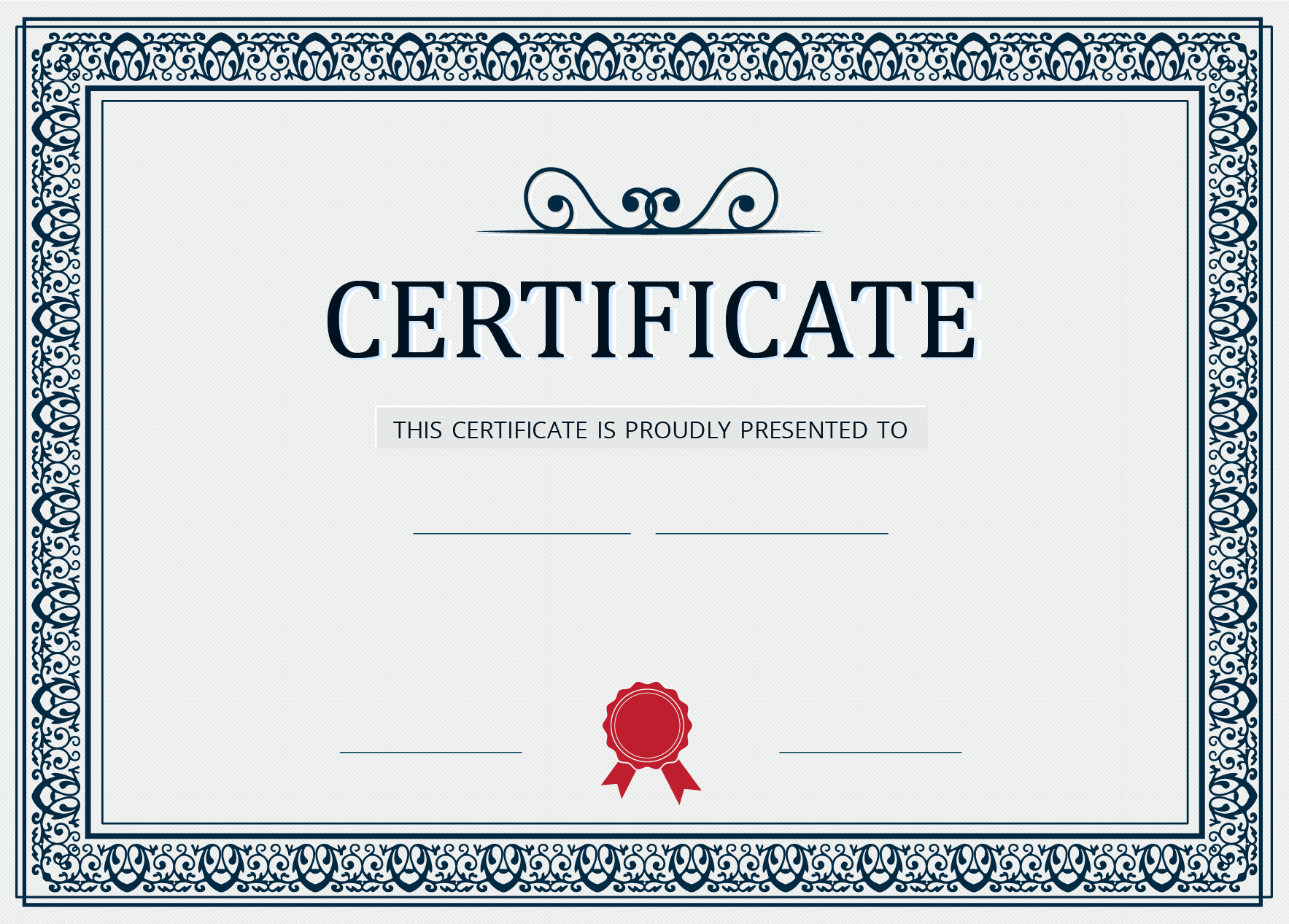 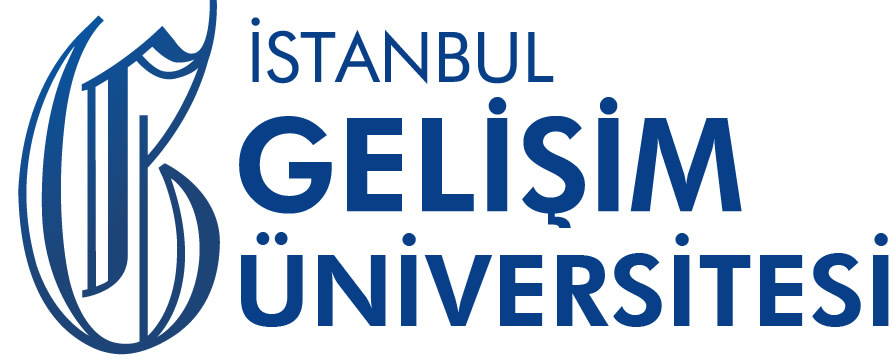 Erasmus programı
Her akademik yılı için başvuru şartlarında farklılıklar olabilmektedir. Bu nedenle güncel şartlar, ilgili akademik yıl için duyurulan ilan metninde belirtilmektedir. Bununla birlikte genel esaslar aşağıdadır.  
1.Öğrencinin programa katılacağı dönemde en azından ikinci sınıf olması & mezuniyet öncesi en az 30 ECTS değerinde denkliği yapılabilecek dersin bulunması,
2.Genel not ortalaması (GNO)'nın Önlisans/Lisans seviyesinde en az 2.20/4.00, Yüksek Lisans ve Doktora düzeyinde ise en az 2,50/4.00 olması.
Not:  Hareketliliğe katılacak öğrencilerin tam zamanlı olması ve eğitim alacağı dönem için 30 ECTS (AKTS) kredisini takip edebilecek ders yükünün olması gerekmektedir
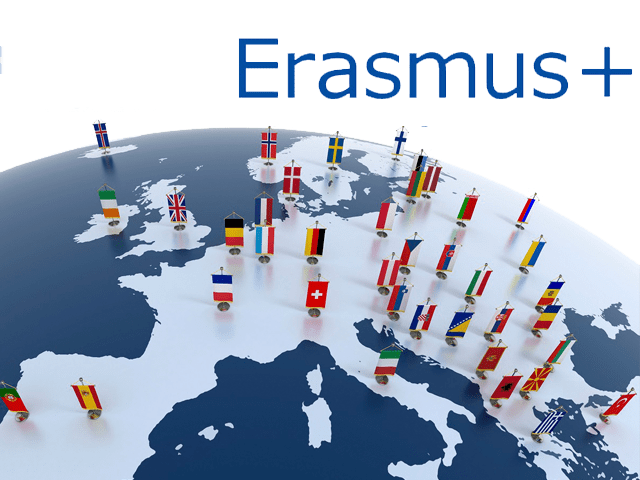 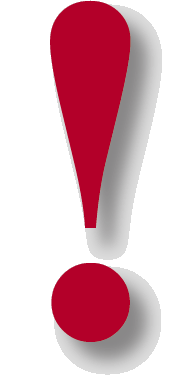 Erasmus Programı kapsamında gitmek istediğiniz bir ülke ve okul olursa, Gelişim Üniversitesi’nin bu okulla anlaşma yapması için siz de aracı olabilirsiniz.
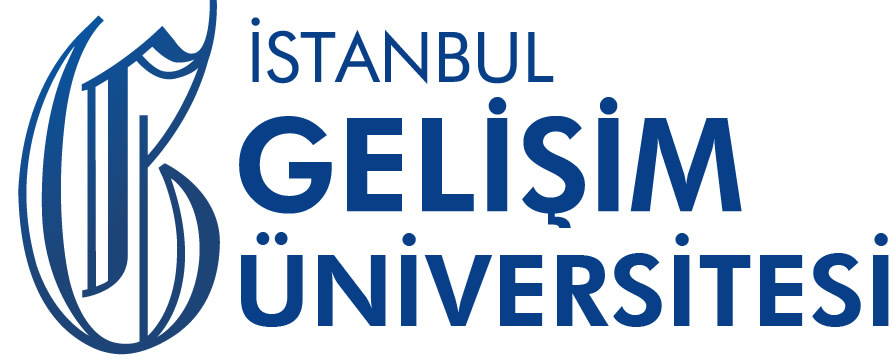 Sosyoloji kulübü ve etkinlikler
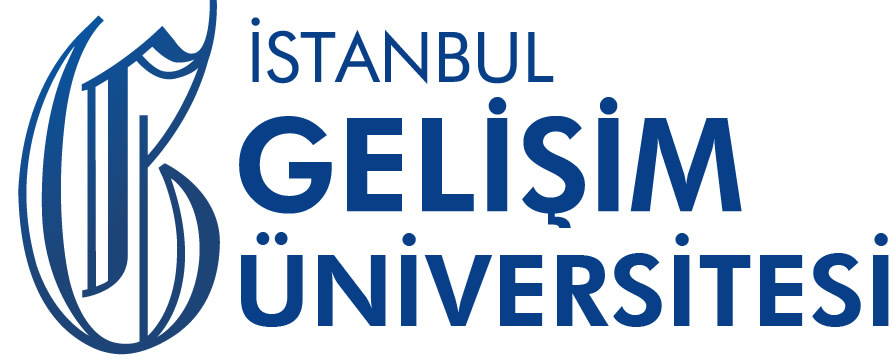 Kulüp etkinlikleri
Sosyoloji Kulübü tarafından okulumuzda film gösterimleri ve kritikleri, belli konular hakkında konferansların düzenlenmesi gibi aktiviteler yapılmaktadır. Kulüp etkinliklerine herkes katılabilir ya da etkinliklerde görev alabilir.
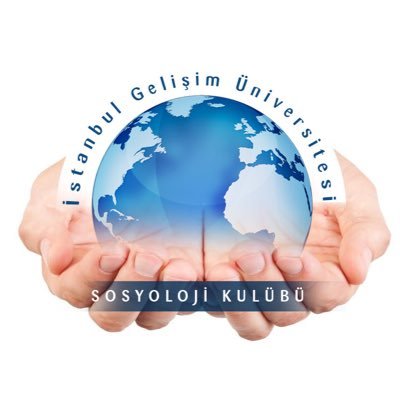 Kulübümüzü Twitter ve Facebook hesaplarından takip edebilirsiniz;

https://twitter.com/igusosyoloji
https://www.facebook.com/igusosyoloji/
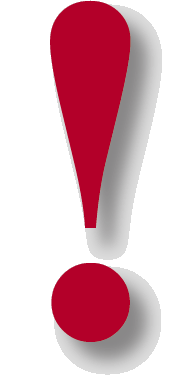 Yeni etkinlik fikirlerinizi her zaman kulüple ve Sosyoloji bölümüyle paylaşabilirsiniz.
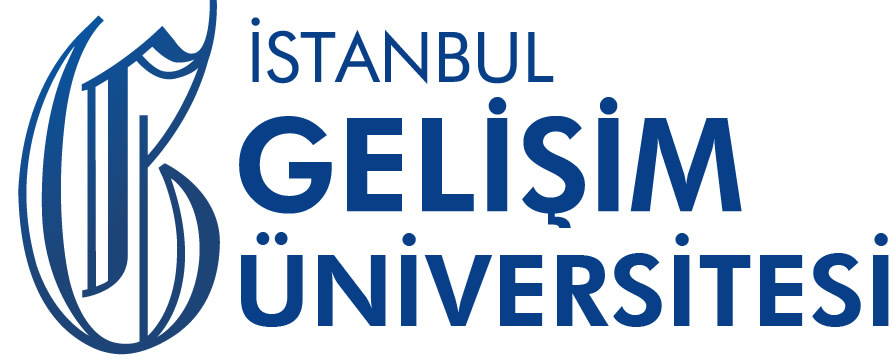 Derslere hazırlık ve sınıf düzeni
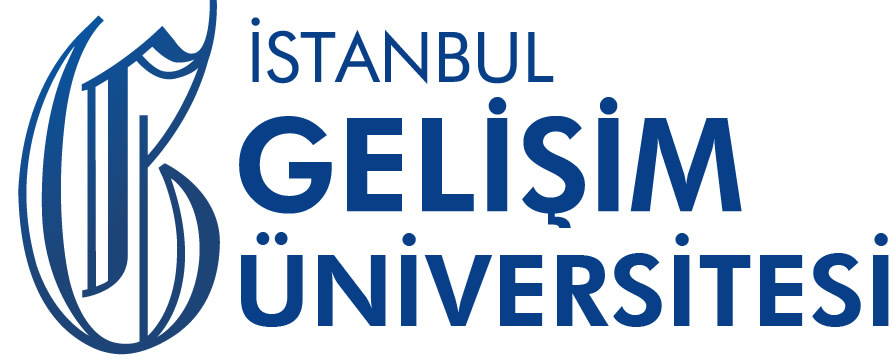 derslere hazırlık
Derslerimizin verimli geçmesi için hocalarınızın sizden istediği okumaları yapmanız ve derslere hazırlıklı gelmeniz oldukça önemlidir.

Verimli bir lisans eğitimi almanız adına hocalarınızın ders planlarını titizlikle takip etmeniz ve ders esnasında düzenli olarak not tutmanız yararınıza olacaktır.
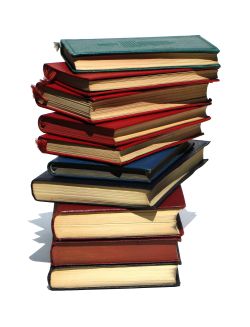 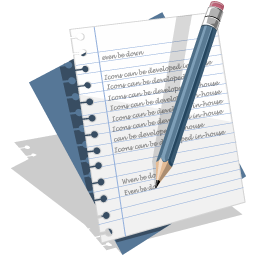 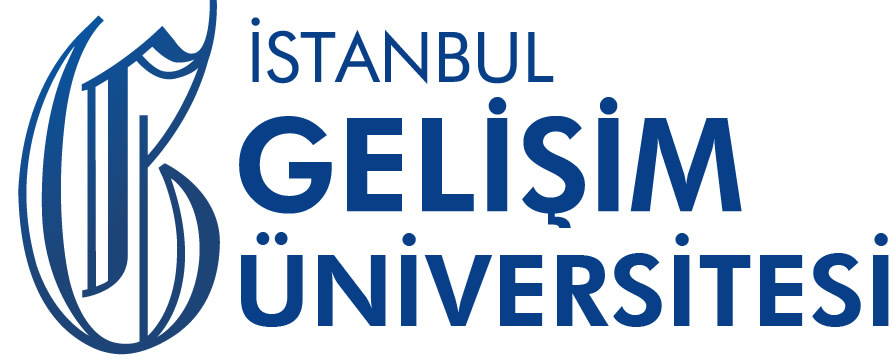 Sınıf düzeni ve devamsızlık
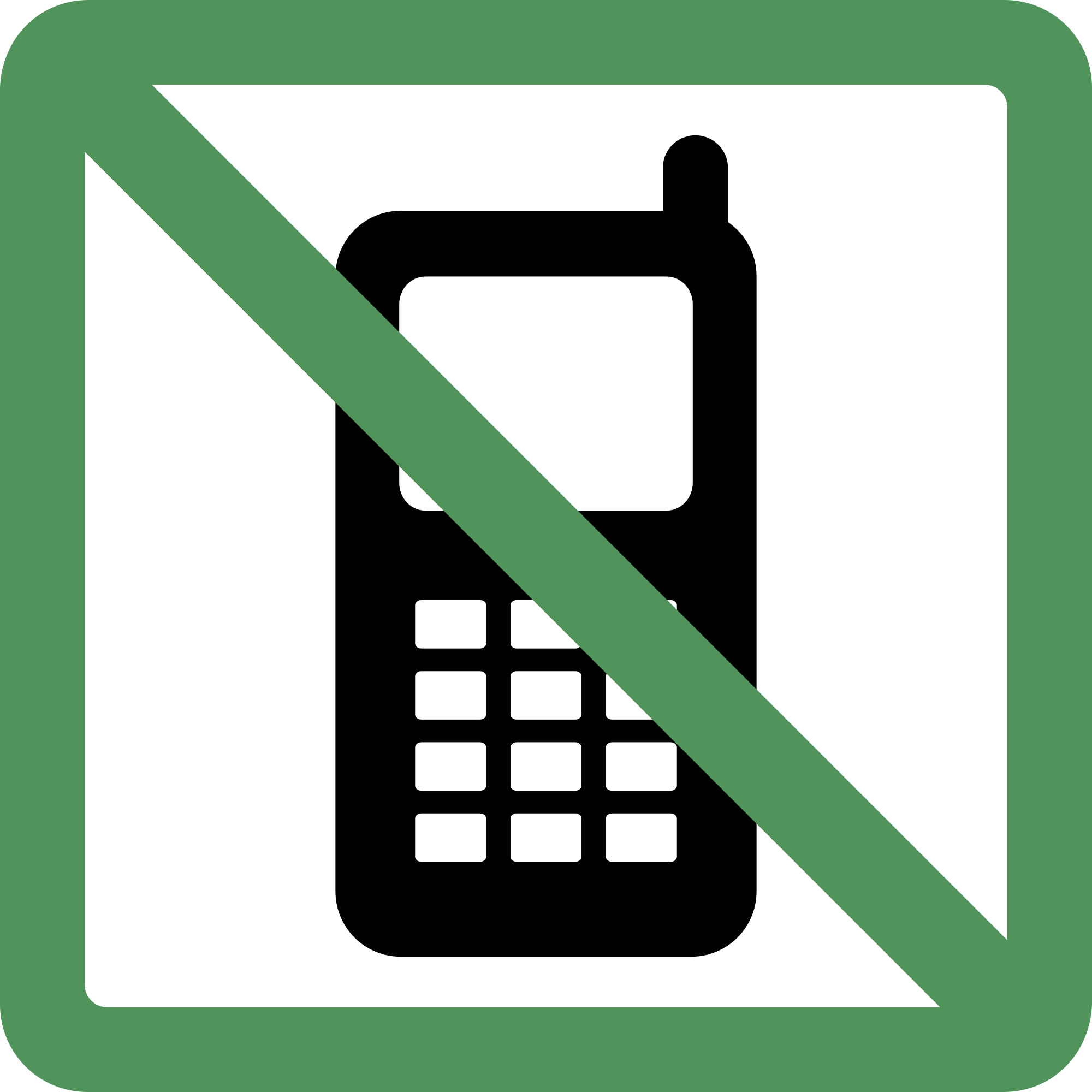 Derslerimizin verimli geçmesi adına lütfen hocalarınızın ikazlarına ve kurallarına uyunuz.

Ders saatlerine özen gösteriniz ve sınıfınızda zamanında bulununuz.

Ders esnasında lütfen cep telefonlarınızı kapatınız ya da sesini kısarak uzağınızda bir yere kaldırınız.

Lütfen ders esnasında sadece dersinize odaklanınız.

Bir dönemde devamsızlık hakkınız en fazla 14 saattir. Devamsızlığınız 14 saati geçtiği takdirde o dersten kalırsınız.
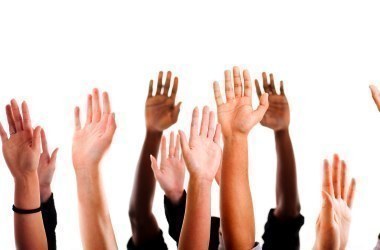 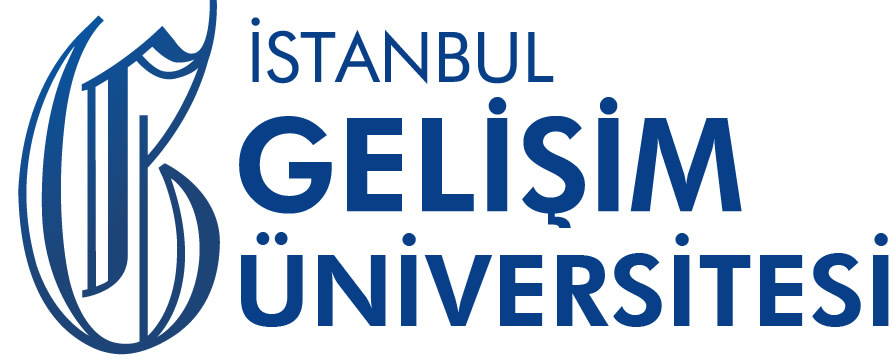 Teşekkür eder ve başarılar dileriz
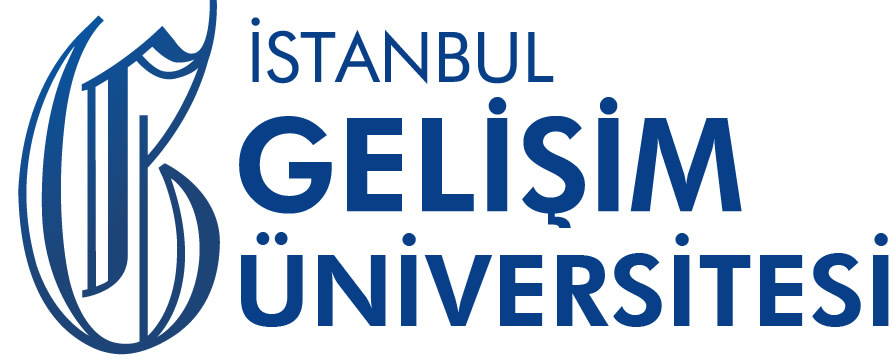